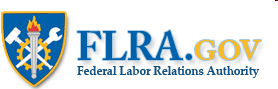 Discrimination
The Federal Service Labor-Management Relations Statute
1
Sources of Non- Discrimination Rights
5 U.S.C. § 7116(a)(2) It is an unfair labor practice for an Agency to encourage or discourage Union membership in a labor organization by discriminating in connection with hiring, tenure, promotion or other conditions of employment.

5 U.S.C. § 7116(a)(4) It is an unfair labor practice for an Agency to discipline or otherwise discriminate against an employee because the employee has filed a complaint, affidavit, or petition, or has given any information or testimony under the Statute.
2
Discrimination Generally
Interference is an incomplete pass; just a threat.
Discrimination is a completed pass.  The threat has actually been carried out by making adverse changes in working conditions (hiring, tenuer, promotion or other conditions of employment)
In EEO litigation, discrimination is based on an immutable characteristic – age, race, sex, etc.
Discriminating under the Statute is based on the status of the complainant.  He or she achieves the relevant status by taking certain actions that the Statue protects.  In EEO, we call this retaliation.
3
Discrimination Generally
Discrimination/Retaliation is an intentional act. Cannot accidently retaliate because the focus is on what the manager intended.  Good intentions by the manager are a complete defense, no matter how unfair the employee and the Union think the situation is.

Interference is not an intentional act.  Can accidently interfere because the focus is on how the employee perceived the action.  Good intentions by the manager are not really relevant.
4
Discrimination Defined
The protected actions of the employee are different under (a)(2) and (a)(4):

(a)(4) protects only actions connected with the filing a charge, a petition or giving testimony to an FLRA agent.  

(a)(2) protects all other Union related actions

(a)(2) is broader here
5
Discrimination Defined
The adverse actions taken by the employer are different under (a)(2) and (a)(4):

(a)(2) requires that what the employer does amount to a change in working conditions

(a)(4) does not require a change in working conditions.  It only requires that the employer’s actions would discourage a reasonable employee from participating in Union activities.  More like interference in this regard
(a)(4) is broader here
6
What is Protected Activity?
Protected Activity: Employees have the right to form, join or assist Unions or to refrain from such activity.  5 U.S.C. § 7102.
7
Examples
Filing a petition to form a Union
Serving as a Union Steward
Filing a grievance
Giving a statement to an FLRA Agent in a ULP
Participating in contract negotiations
	See 5 U.S.C.  § 7102 (form, join, or assist, or refrain from such activity); see also U.S. Dep't of the Air Force, Aerospace Maintenance and Regeneration Ctr., Davis Monthan Air Force Base, Tucson, Ariz., 58 FLRA 636 (2003); U.S. Dep’t of Labor, Employment and Training Admin., S.F., Cal., 43 FLRA 1036 (1992) .
8
Proving Discrimination
Discrimination/Retaliation is intentional

Must prove the decision-maker had a prohibited motive for the action at issue.

How can you prove what someone was thinking, i.e., their state of mind?
9
Proving Discrimination
There are two ways to prove state of mind of the actor

Direct Evidence (Very Rare)
No inference needed
Memo: “Fire Margaret for filing that grievance.”
Circumstantial Evidence (99% of all cases)
We infer the bad motive from the surrounding cirucmstances
Unfairness, by itself, is not evidence of bad motive
10
Proving Discrimination
The problem of proving motive circumstantially confronted courts trying to enforce the Civil Rights Act of 1964, which prohibited employment discrimination and retaliation in the workplace.

The U.S. Supreme Court in McDonnell Douglas v. Green adopted what is known as the prima facie case method for inferring bad intent circumstantially.  This method uses “burden shifting” to do the job.
11
Proving Discrimination
The goal of the prima facie case method is first to establish that retaliation is possible by removing the most common reasons for legal actions.  

Employee engaged in no protected activity

The decision-maker had no knowledge of the protected activity

There is no plausible connection between protected activity and the adverse action; e.g., the action was implemented before the protected activity was taken.

The initial burden is on the complainant.
12
Proving Discrimination
The most difficult element to show for the complainant is that there is a plausible connection between protected activity and the adverse action.

90% of cases rely simply on temporal proximity (a weak prima facie case, if it works at all, because it is easily rebutted).  
10% of cases rely on disparate treatment evidence (a strong prima facie case but difficult to show; most documentation in hands of employer)
Same supervisor
Applying the same rule or rules
Other employees did not engage in the protected activity
Different outcome for the complainant can only be explained by animus
13
Proving Discrimination
A small percentage of cases attempt to either show a prima facie case or bolster the case with comment evidence.  
Supervisor who made the decision
Made a comment at or near the time of the action
That suggests anti-union animus (not just dislike of the complainant)
And ideally suggests that the animus was or would be used in the decision at issue.
Weak comment evidence is labeled as a “stray comment” and is not considered good proof of intent.  If the ALJ calls the comment testimony a stray comment, he or she will be giving it no weight.

Not talking about an admission; that is direct evidence.
14
Proving Discrimination
The prima facie case method we have been discussing was adopted by the FLRA in 

Letterkenny Army Depot, 35 FLRA 113 (1990). 

Case law under Letterkenny is not as well defined as it is in the Federal Courts under McDonnell Douglas v. Green, but they are both trying to do the same thing: prove intent in the absence of an admission.
15
Letterkenny:  Evidence of “Motivating Factor”
Nature, Extent and Timing of protected activity?
Was the Agency aware of the protected activity?
Nature of action taken against employee?
How were other employees who were not engaged in protected activity treated?  (Disparate Treatment)
Explanation give by Management
Did Management follow its own Procedures?
Is there evidence of anti-Union animus? (e.g., anti-union statements)
Ultimate Question:  Was the protected activity a motivating factor in the action?
Letterkenny Army Depot, 35 FLRA 113 (1990).
16
Shifting the Burden
If the complainant has made out a prima facie case, we can now assume that discrimination is plausible.  We say that a prima facie inference has been established.
If no more evidence is produced, the prima facie inference stands unrebutted and the complainant wins.
17
Shifting the Burden
The Agency gets a chance to rebut the prima facie inference.  We say that the the burden has now shifted to the Agency to produce evidence that its actions were motivated by legitimate, non-retalitory reasons.

This is usually not difficult for the Agency; should be documenting showing why it acted.    Rarely can an agency produce no evidence of the reasons for its actions.
18
Shifting the Burden
If the Agency produces legitimate non-discrimintory reasons, these will fully rebut the prima facie case.

Burden then shifts back to the complainant to show the legitimate reasons are either not true (rare) or that the legitimate reasons do not explain what happened (mixed motive).
19
Shifting the Burden
Weak Prima Facie Case (one built on temporal proximity):  evidence used to build the weak prima facie case cannot also rebut the legitimate reasons.

Agency wins.  This is 90% of cases.
20
Shifting the Burden
Medium Strong Prima Facie Case (one built on temporal proximity and some comment evidence):  evidence used to build the medium strong prima facie case might rebut the legitimate reasons, depending on the strength of the comments.
Agency probably wins.  Another 9% of cases.
21
Shifting the Burden
Strong Prima Facie Case (one built on disparate treatment evidence or possibly strong comment evidence):  evidence used to build the strong prima facie case rebuts the legitimate reasons because it shows manager singled out employee for adverse treatment based on union activity.  This is less than 1% of the cases.
Agency loses unless . . .
22
Shifting the Burden
If the employee rebuts the legitimate reasons, the burden shifts back to the Agency to prove that, although it had mixed motives, the legitimate motives predominated.  In other words, the same action would have been taken even in the absence of the protected activity.  Very hard to show.
 E.g.  Jim was going to fire Joe for union activity, but before he could, Joe shot somebody at work.  Even though Jim had bad motive when he let Joe go, Joe had to be fired anyway.
23
Discrimination Hypo 1
An employee called a union official from her home phone when she was off duty, seeking help for issues with her supervisor.  The Union said it would look into the issue and most likely file a grievance.  2 days after the employee called the union, the employee’s supervisor issued her a proposed letter of suspension.  The union had not yet taken any action on behalf of the employee.  The Union files a ULP alleging that the suspension was in retaliation for the employees’ protected activity.  
What is the Agency’s best response to the charge?
24
Answer to Disc. Hypo 1
An employee called a union official from her home phone when she was off duty, seeking help for issues with her supervisor.  The Union said it would look into the issue and most likely file a grievance.  2 days after the employee called the union, the employee’s supervisor issued her a proposed letter of suspension.  The union had not yet taken any action on behalf of the employee.  The Union files a ULP alleging that the suspension was in retaliation for the employees’ protected activity.  The Agency’s best response to this charge is that it did not know about the employee’s protected activity, since she called from home and the Union had not taken any action on her behalf at the time it issued the letter.
25
Discrimination Hypo 2
Union President Paul files a ULP charge alleging that his supervisor violated the Statute.  Two days later, his supervisor calls him into her office and issues him a proposed letter of suspension for 14 days.  The suspension is based on an incident that happened about a week before, in which Paul punched an employee in the face.  When the supervisor gives Paul the letter, she states:  “Maybe next time you’ll think twice before filing a charge against me.”  Paul alleges the suspension is in retaliation for his previous ULP charge. 
What would be the Agency’s best response to Paul’s allegations?
26
Answer to Disc. Hypo 2
Union President Paul files a ULP charge alleging that his supervisor violated the Statute.  Two days later, his supervisor calls him into her office and issues him a proposed letter of suspension for 14 days.  The suspension is based on an incident that happened about a week before, in which Paul punched an employee in the face.  When the supervisor gives Paul the letter, she states:  “Maybe next time you’ll think twice before filing a charge against me.”  Paul alleges the suspension is in retaliation for his previous ULP charge.  The Agency should argue that even if Paul’s protected activity was a motivating factor in the supervisor’s decision, the supervisor had a legitimate reason for suspending Paul, and would have taken the same action even if he had not filed the ULP.
27
Flagrant Misconduct
Not All Conduct Involving Protected Activity is Protected

Conduct that constitutes “flagrant misconduct or otherwise exceeds the boundaries of protected activity” loses its protection

	See U.S. Dep’t of Agriculture, Food & Nutrition Serv., Alexandria, Va., 61 FLRA 16 (2005); U.S. Dep't of the Air Force, Aerospace Maintenance and Regeneration Ctr., Davis Monthan Air Force Base, Tucson, Ariz., 58 FLRA 636 (2003).
28
Flagrant Misconduct Factors to Consider
Place and subject matter of discussion;
Whether an outburst was planned or impulsive;
Whether conduct was provoked; and
Nature of any intemperate language or conduct.

Dep't of the Air Force, Grissom Air Force Base, Ind., 51 FLRA 7 (1995).
29
Discrimination Hypo 3
At the start of a negotiation session related to a parking proposal, the agency’s chief negotiator hands the union a letter.  The letter states the agency is terminating the negotiations and deferring the matter until the parties enter into full contract negotiations.  After reading the letter, one of the union representatives turns to the chief negotiator and yells:  “You can’t be that fu—ing stupid lady.  I always knew you was stupid, I knew you was g—damn stupid.”  The agency suspends the union representative for this conduct.
Did the union representative’s actions amount to flagrant misconduct?
30
Answer to Disc. Hypo 3
At the start of a negotiation session related to a parking proposal, the agency’s chief negotiator hands the union a letter.  The letter states the agency is terminating the negotiations and deferring the matter until the parties enter into full contract negotiations.  After reading the letter, one of the union representatives turns to the chief negotiator and yells:  “You can’t be that fu—ing stupid lady.  I always knew you was stupid, I knew you was g—damn stupid.”  The agency suspends the union representative for this conduct.  The Authority found that the remarks were not flagrant misconduct because they were made impulsively, made during a negotiation session (not in the general workplace), and were not so outrageous and insubordinate as to remove them from the protection of the Statute.  Grissom Air Force Base, Ind., 51 FLRA 7 (1995).
31